Ανώτερες Πνευματικές Λειτουργίες
Μνήμη, Μάθηση και Συμπεριφορά
Μνήμη
ΜΝΗΜΗ
ΜΝΗΜΗ
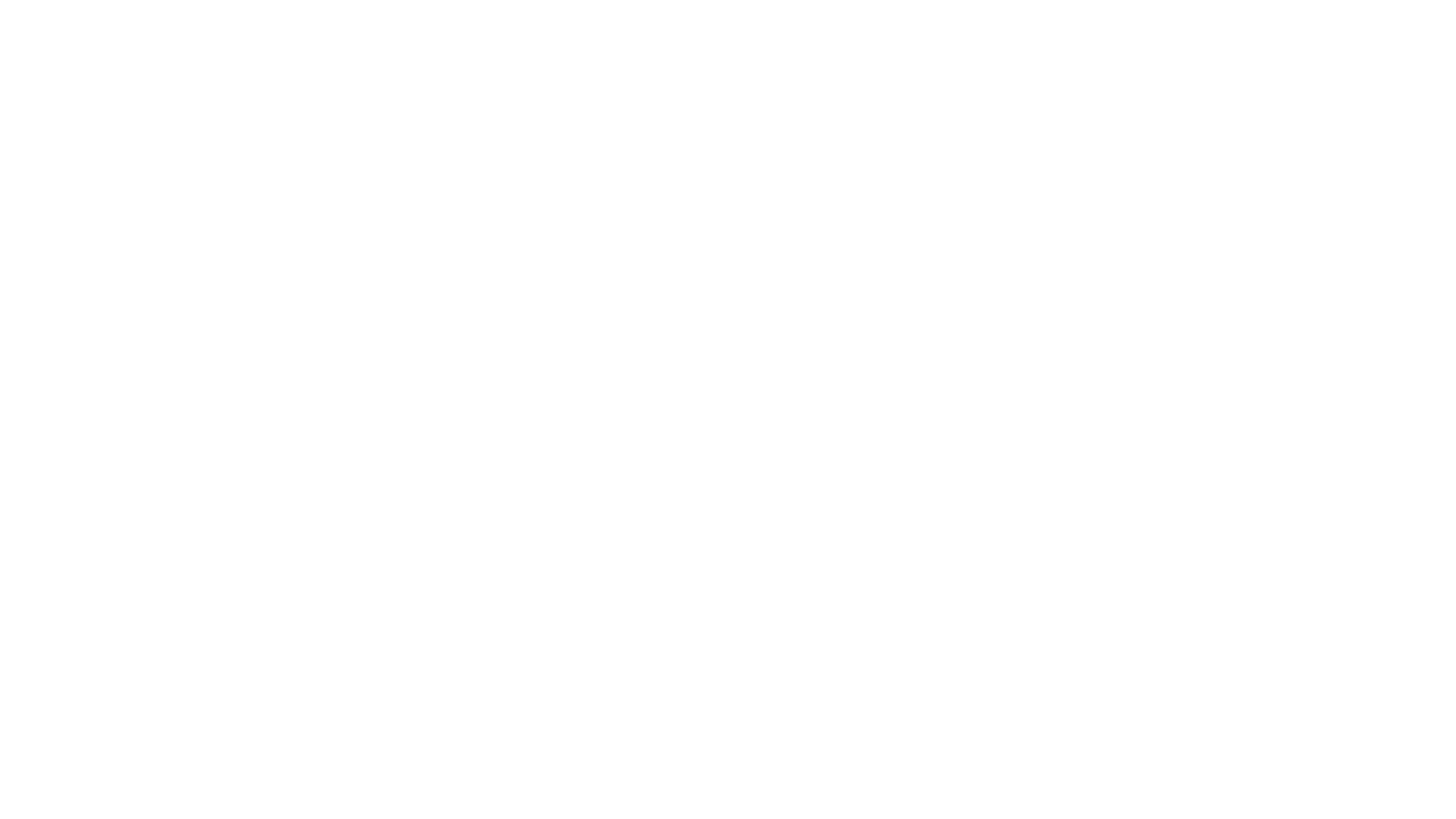 Μάθηση
- Διαδικασία απόκτησης νέας γνώσης.
- Τύποι μάθησης:
  * Εξοικείωση: Μη αντίδραση σε μη σημαντικά ερεθίσματα.
  * Ευαισθητοποίηση: Ταχύτερη αντίδραση σε επώδυνα ερεθίσματα.
  * Συνειρμική: Συσχέτιση δύο ή περισσότερων ερεθισμάτων.
  * Αντίληψη: Χρήση προηγούμενων εμπειριών για επίλυση προβλημάτων.
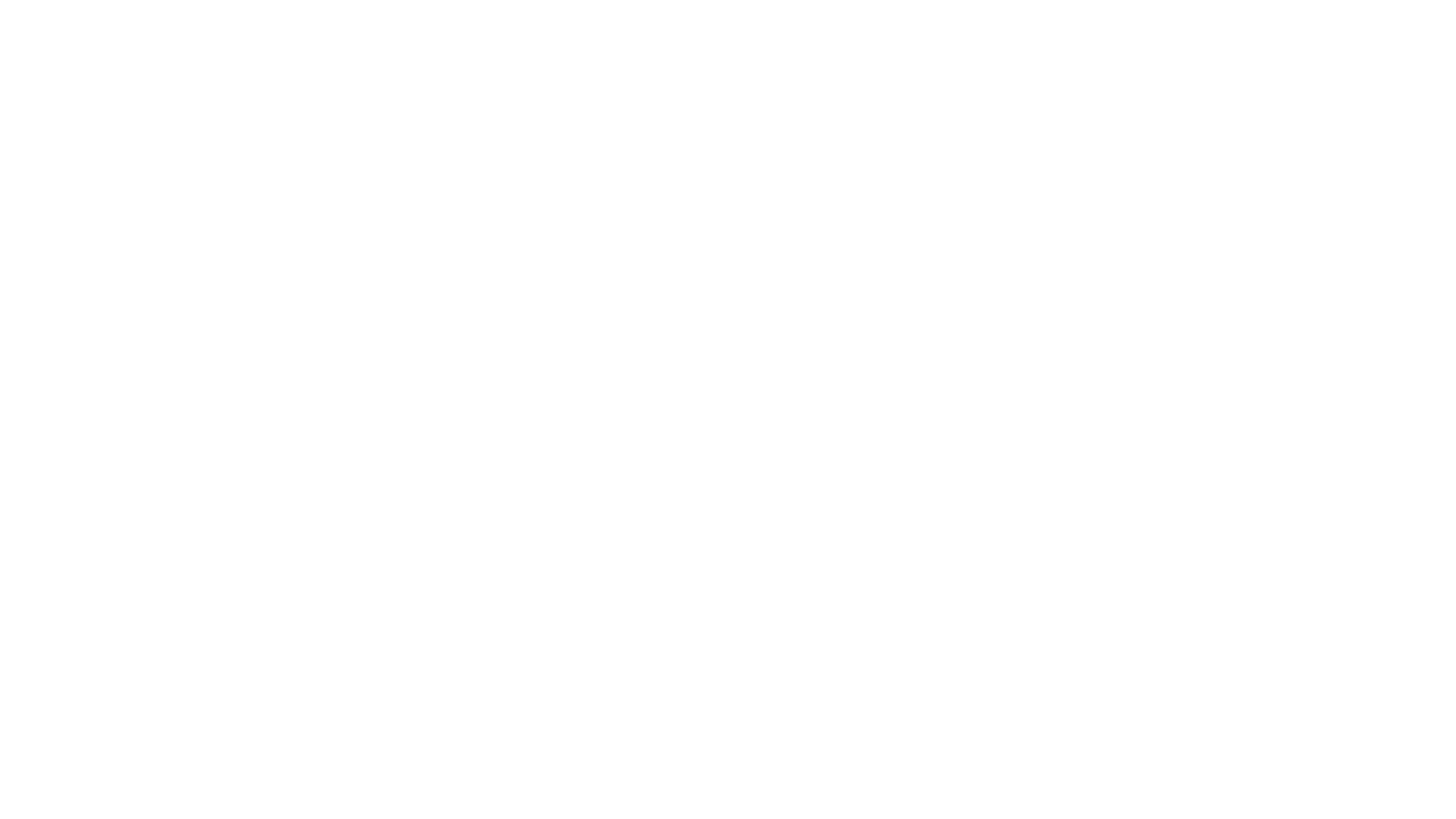 Συμπεριφορά
- Απαντήσεις οργανισμού σε μεταβολές του περιβάλλοντος.
- Καθορίζεται από γενετικούς και περιβαλλοντικούς παράγοντες.
- Είδη συμπεριφοράς:
  * Ενστικτώδης: Καθορίζεται από το γενετικό υλικό (π.χ. αντανακλαστικά).
  * Τροποποιημένη: Διαμορφώνεται μέσω μάθησης (π.χ. εξοικείωση, ευαισθητοποίηση).
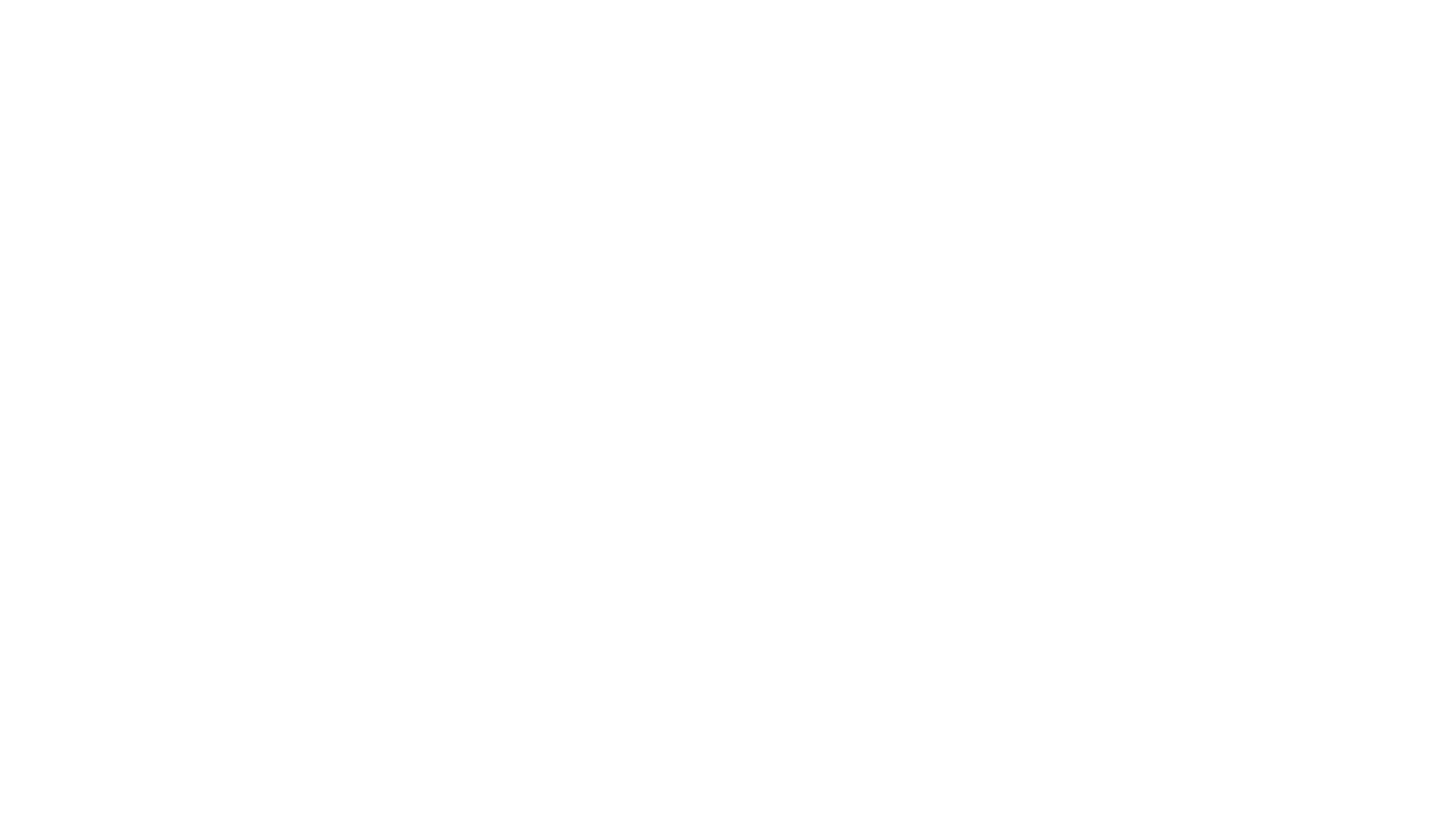 Αμνησία